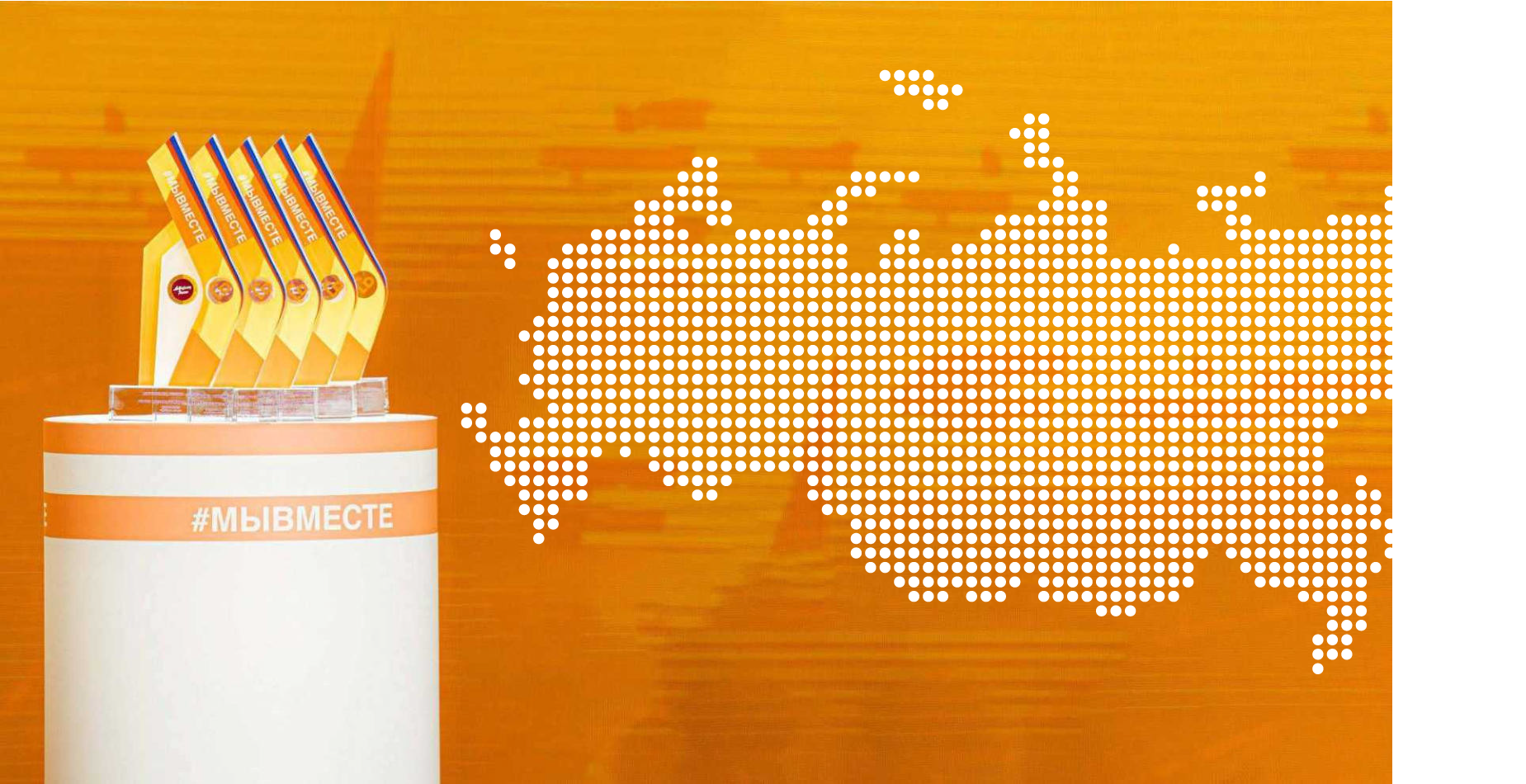 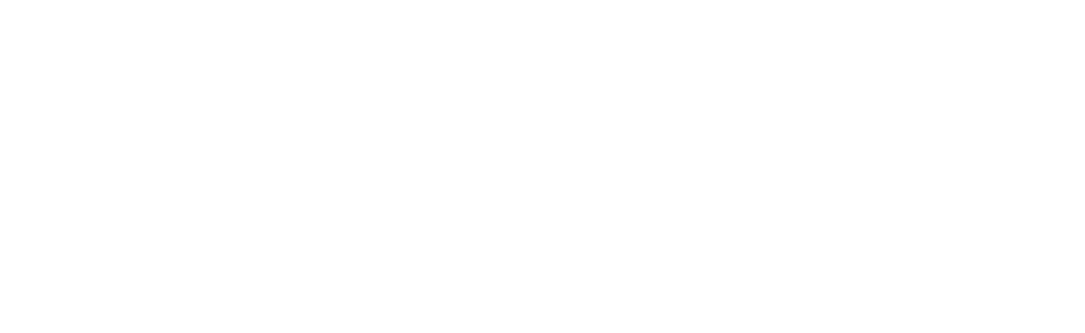 Благотворительный проект 


2023
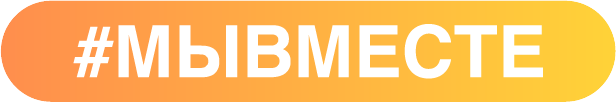 БЛАГОТВОРИТЕЛЬНЫЙ ПРОЕКТ #МЫВМЕСТЕ2023
ООО «Газпром трансгаз Томск»
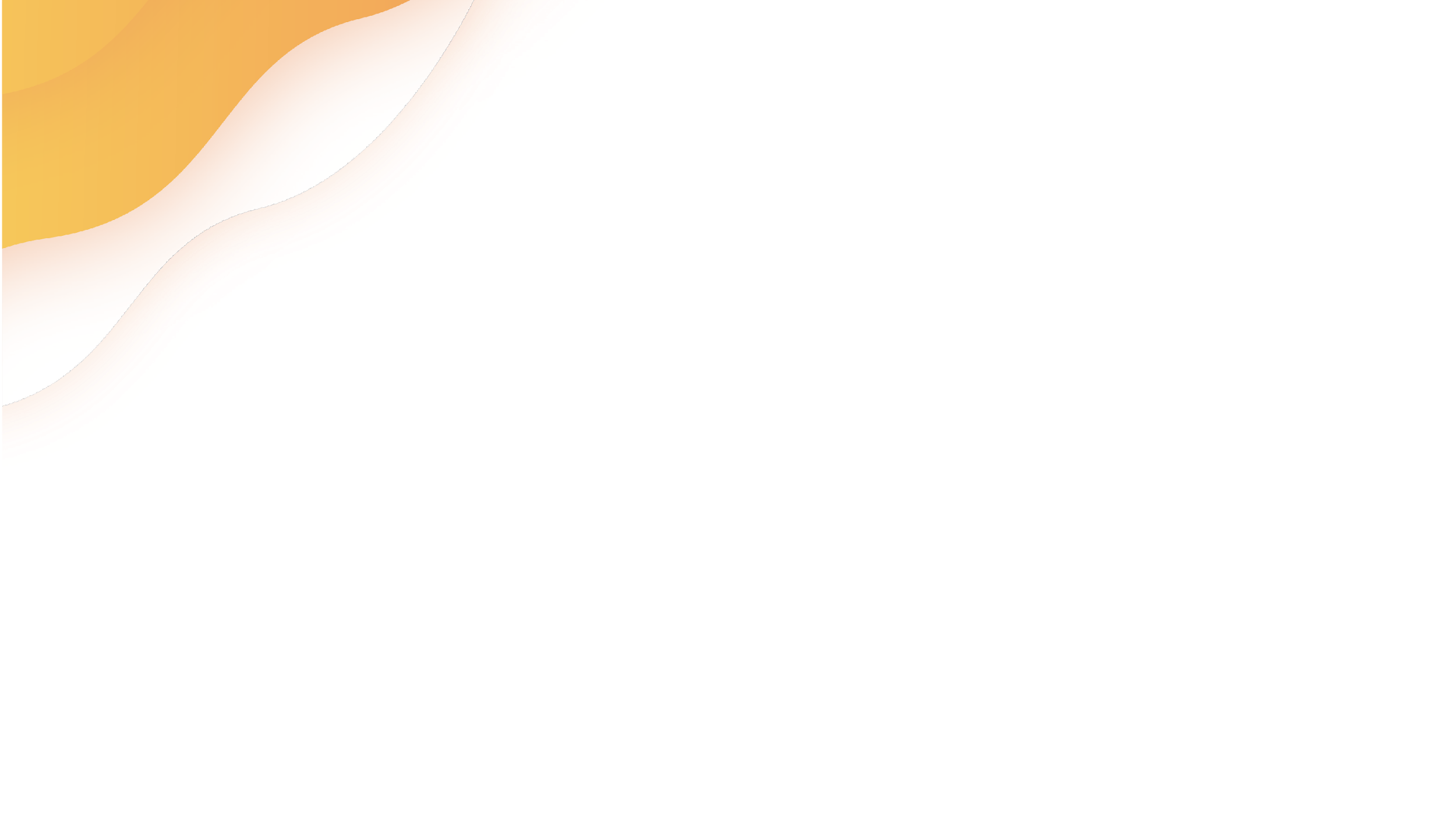 О НАС
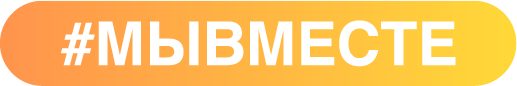 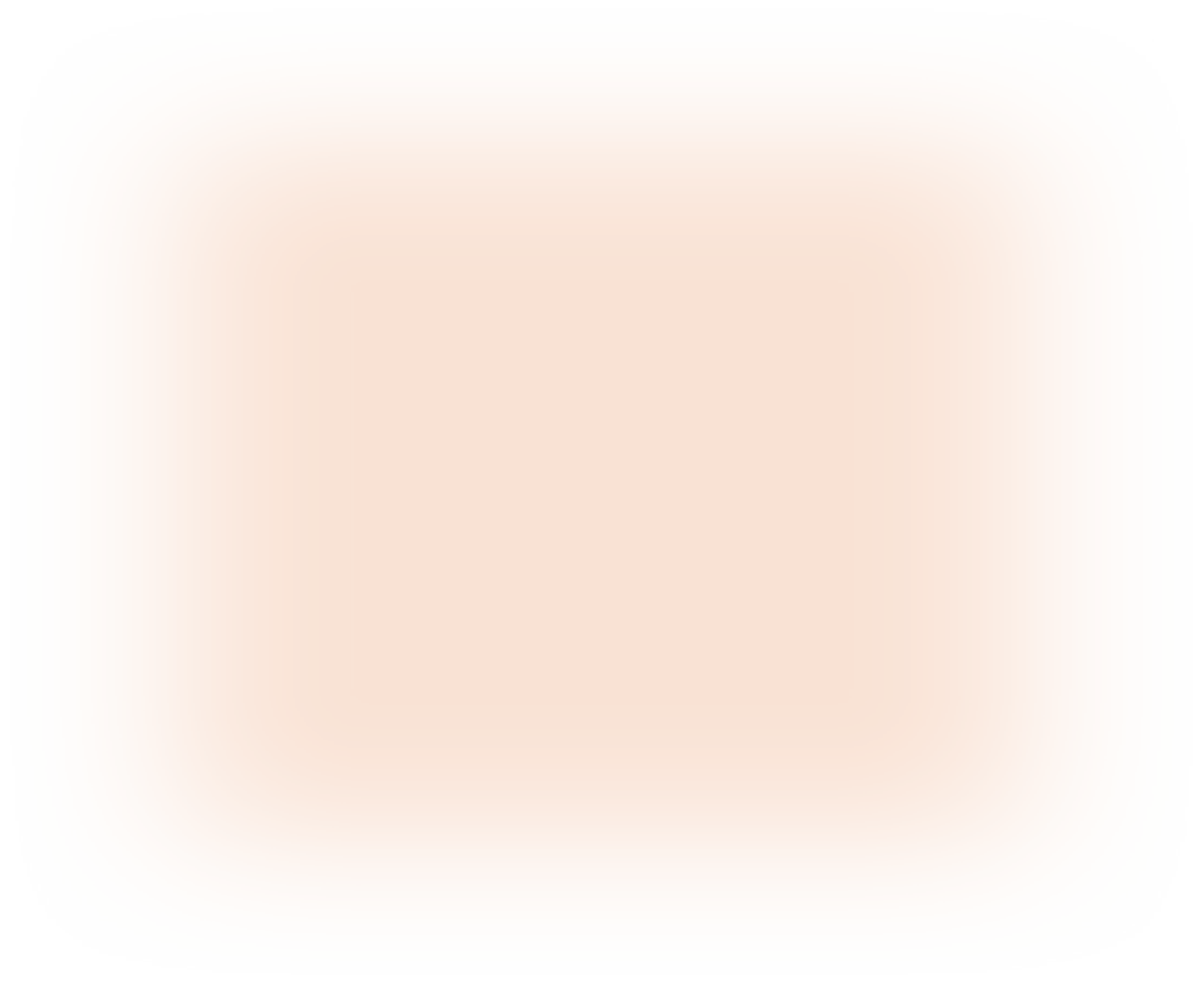 16
28
>10 тыс
регионов
структурных подразделений
работников
присутствия
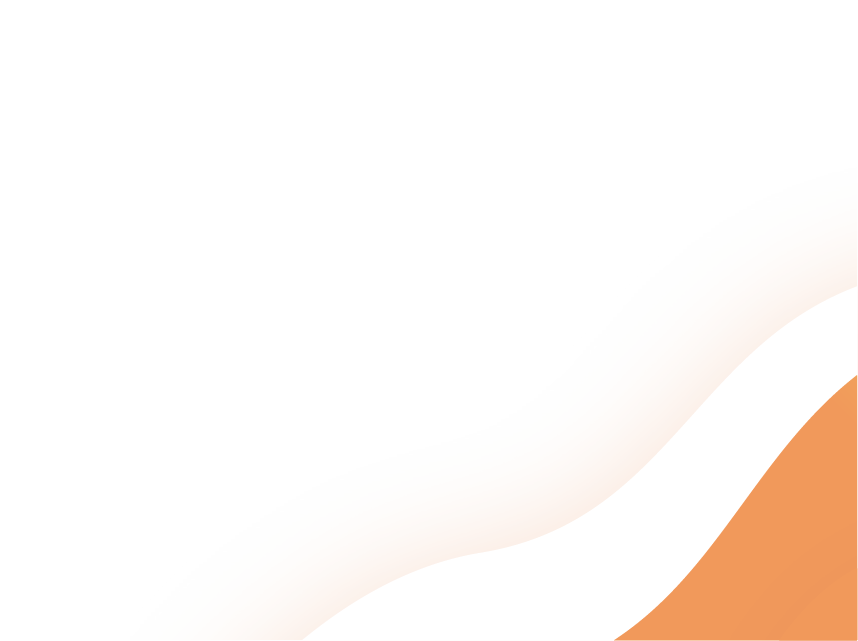 2
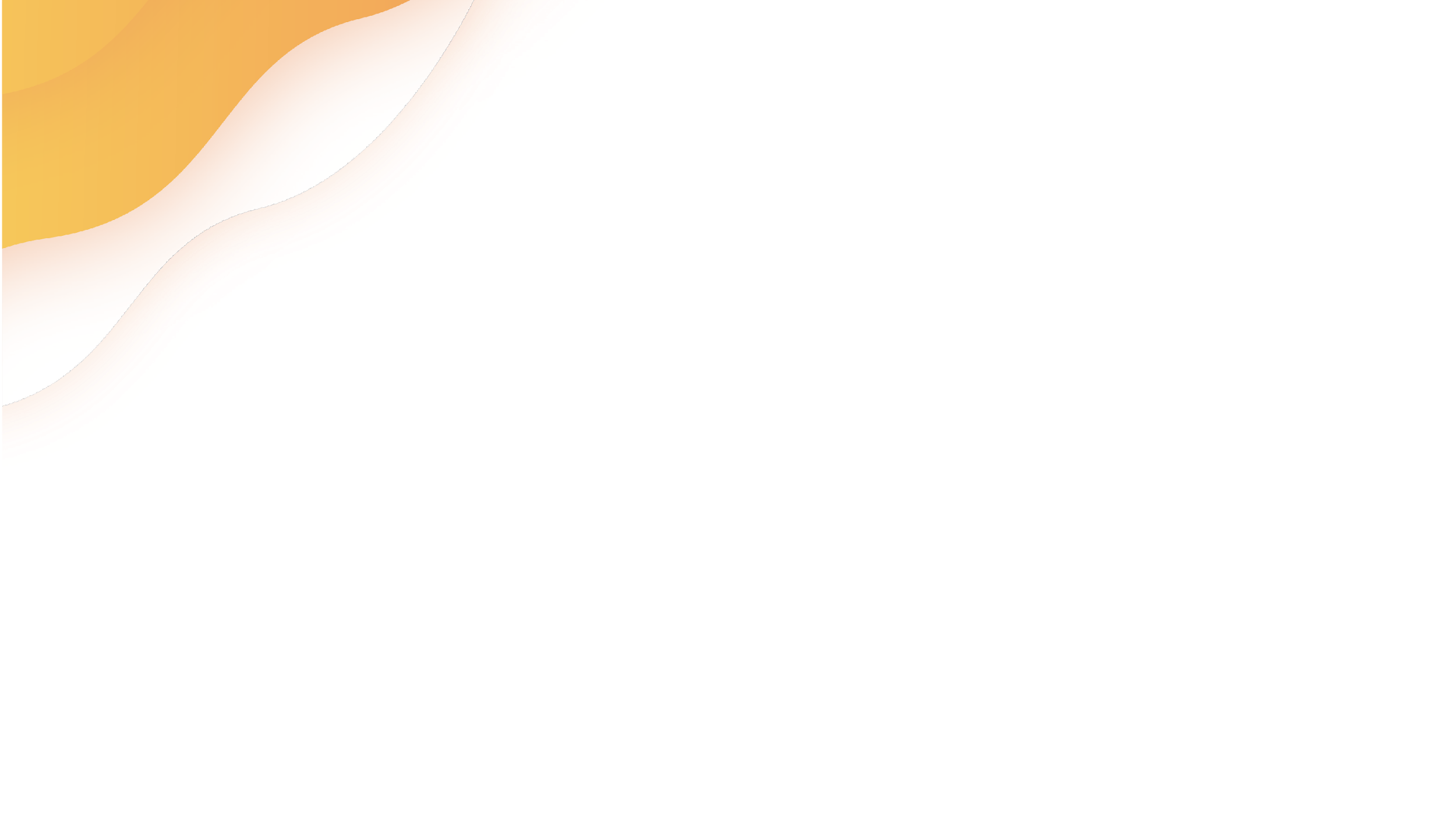 О ПРОЕКТЕ
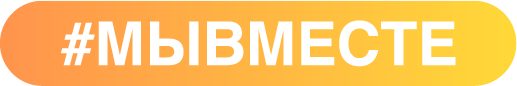 28
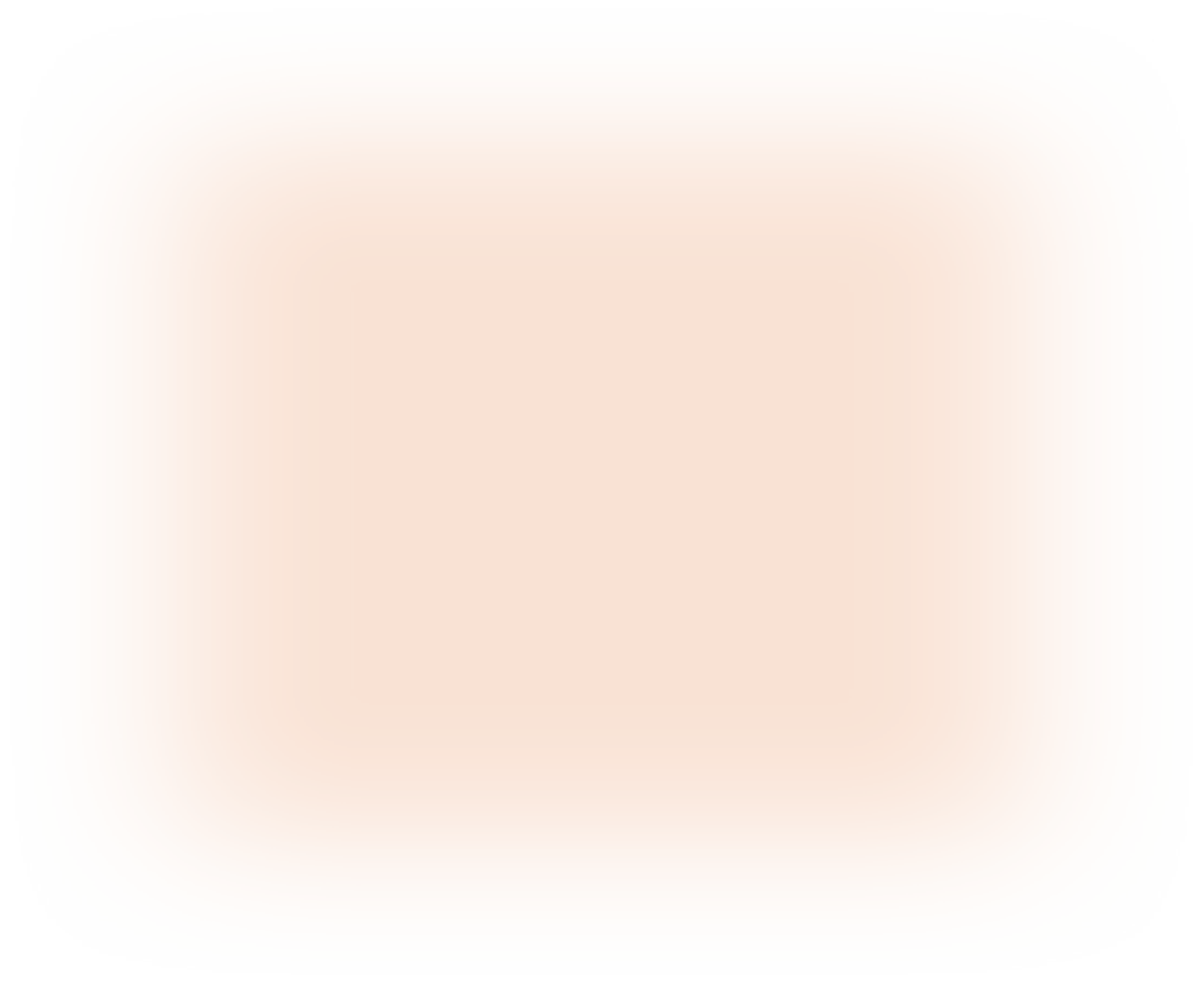 доставка
пунктов
выдача
сбора помощи
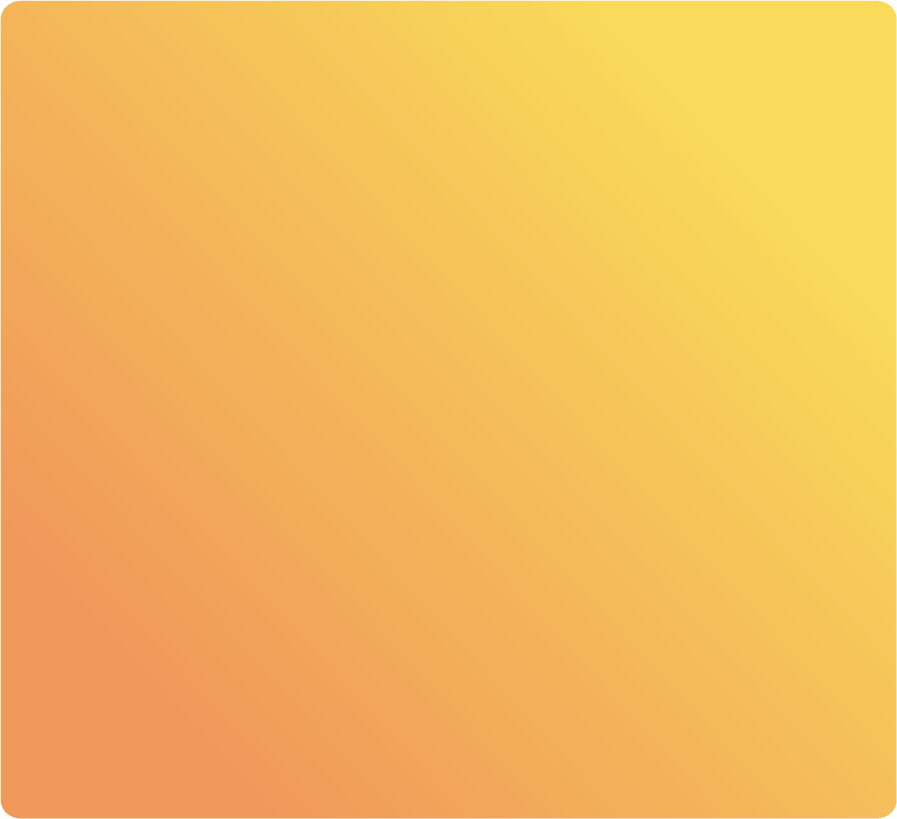 жители ДНР И ЛНР, Запорожской и Херсонской 
областях, дети и военнослужащие СВО
Целевая аудитория:
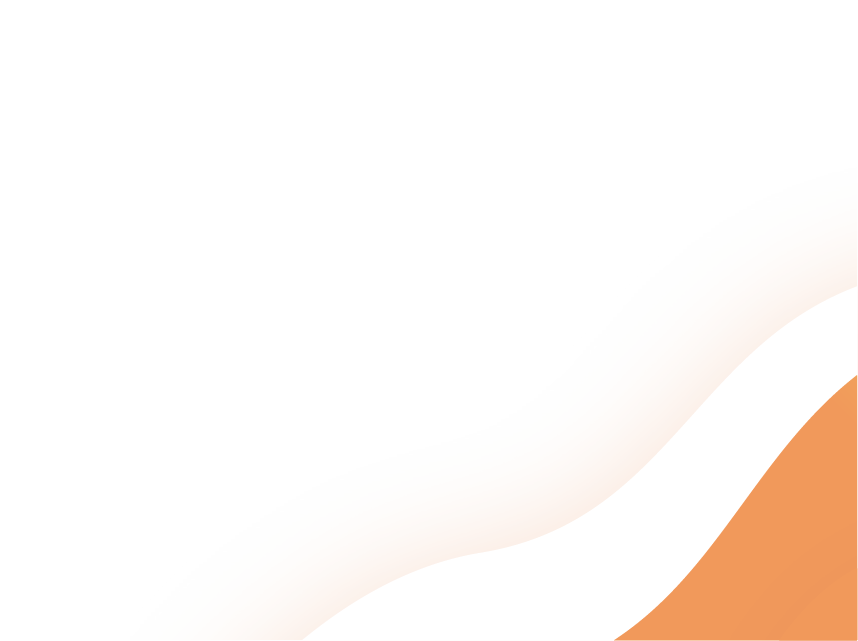 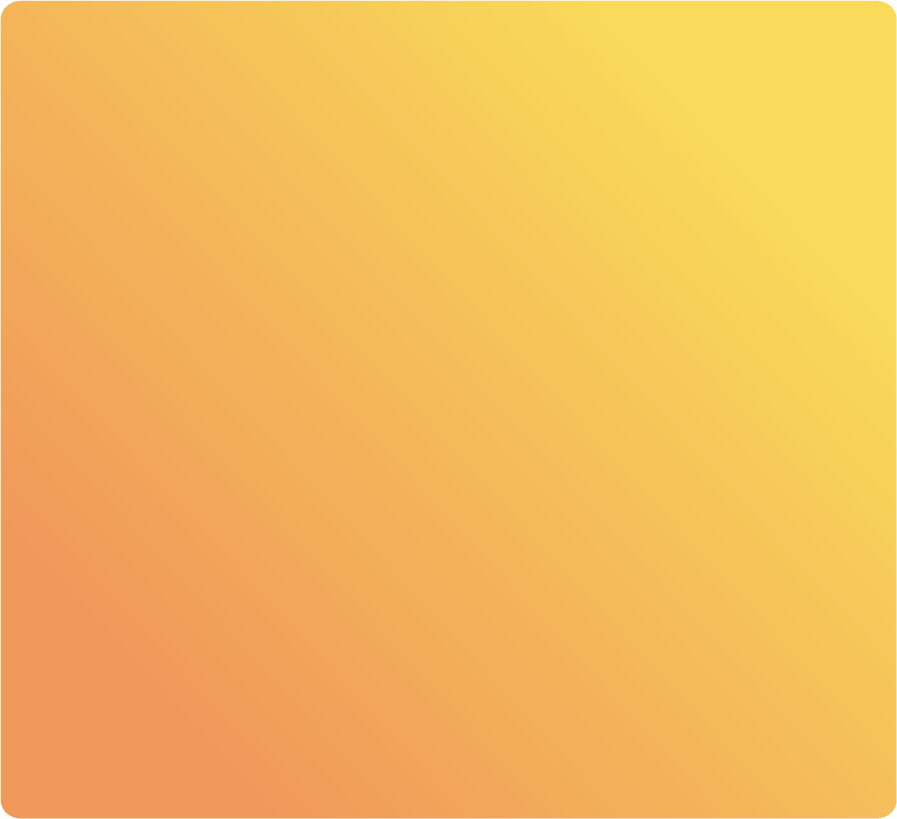 Гуманитарная помощь
Цель:
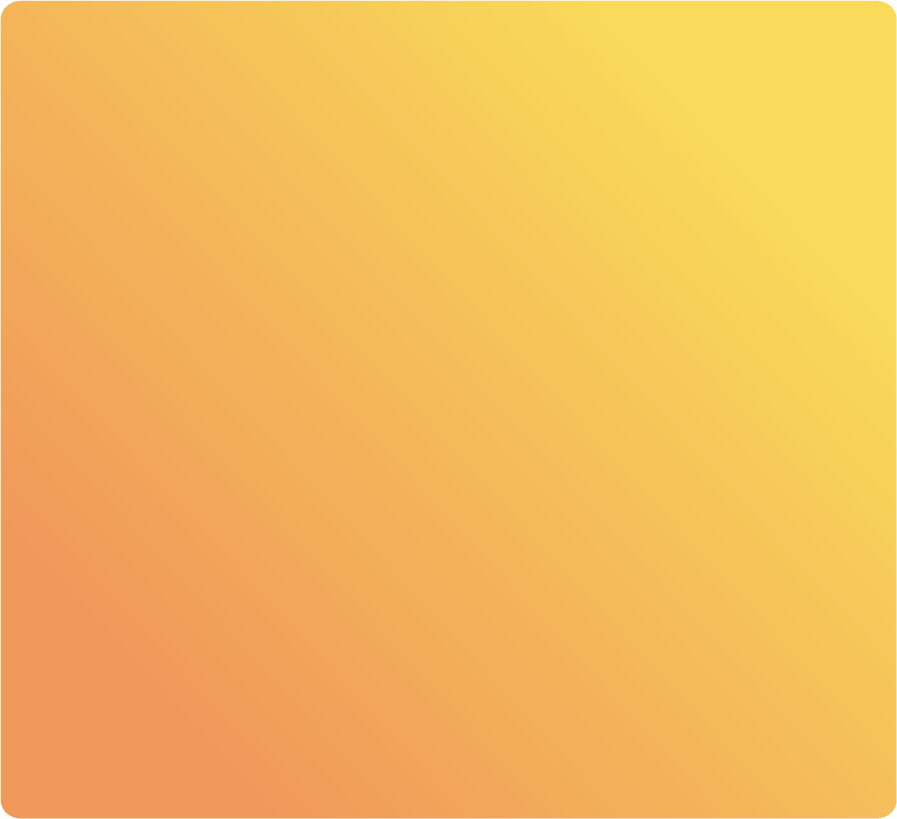 Задачи:
Сбор, сортировка, доставка, выдача нуждающимся
3
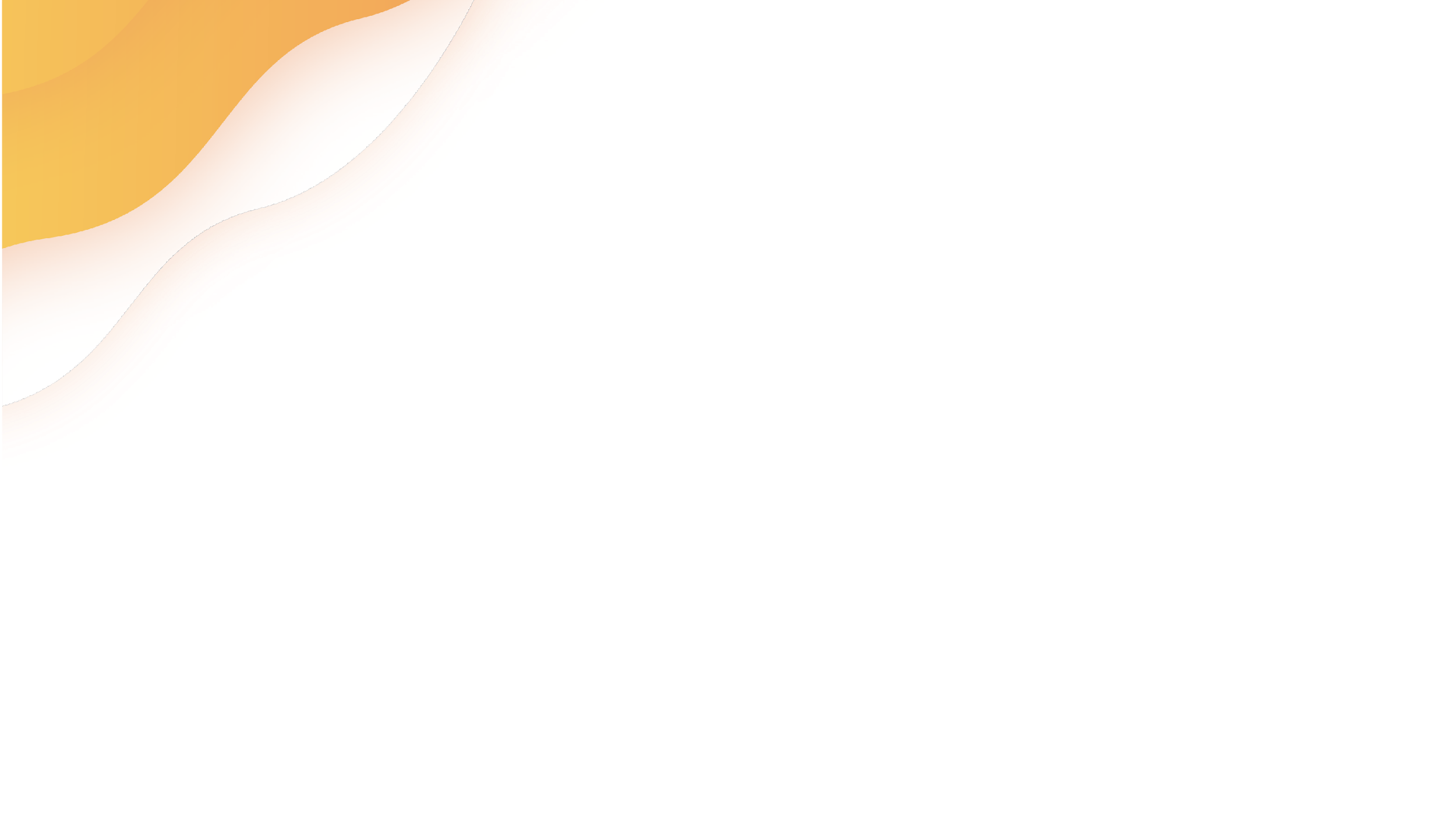 О ПРОЕКТЕ
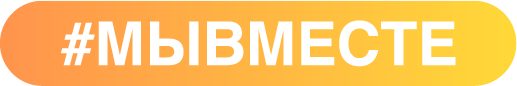 ИНФОРМАЦИОННАЯ РАБОТА ПУНКТА СБОРА
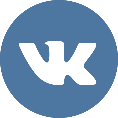 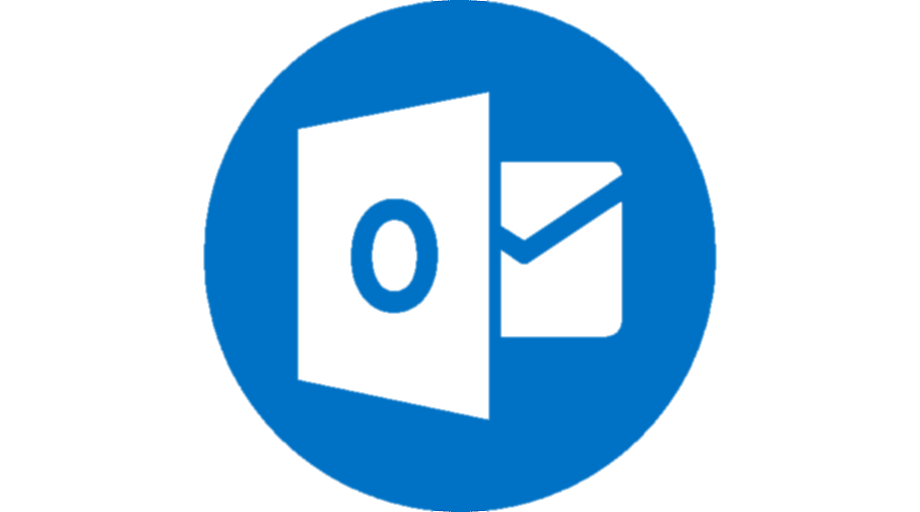 КОРП. ПОЧТА
СОЦ. СЕТИ
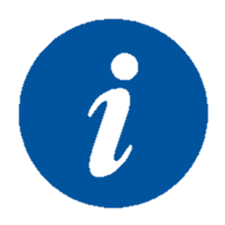 пункт
сбора
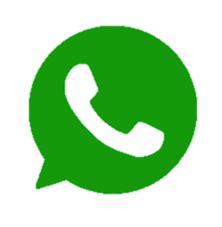 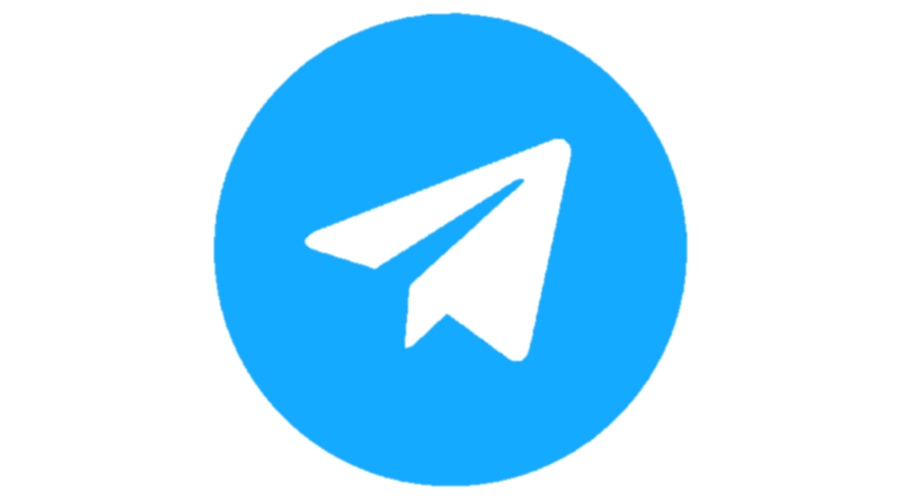 ОБЪЯВЛЕНИЯ
МЕСЕДЖЕРЫ
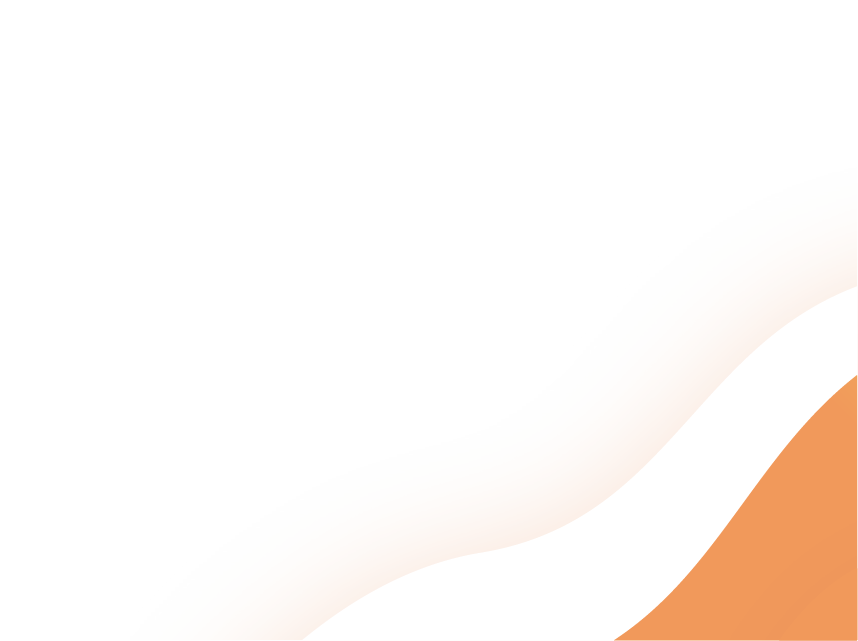 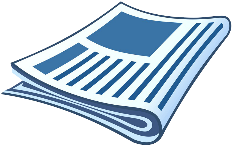 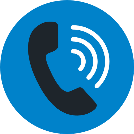 КОРП. СМИ
ТЛФ. КОНФЕРЕНЦИЯ
4
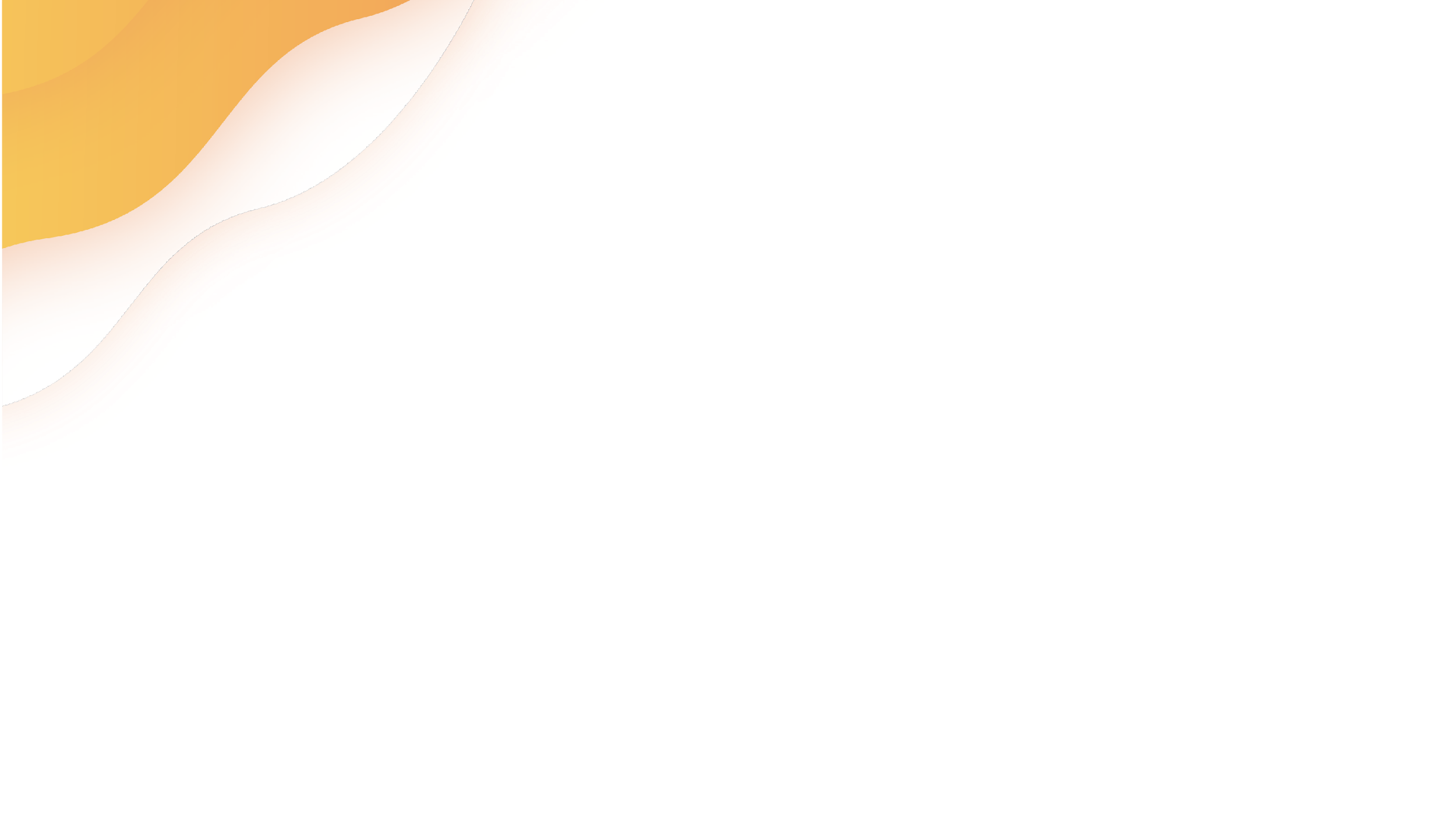 О ПРОЕКТЕ
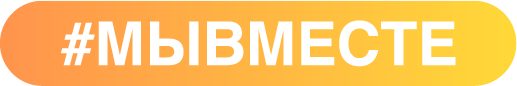 СБОР И ДОСТАВКА ПОМОЩИ
Алданское ЛПУМГ
Магистральное ЛПУМГ
Администрация
Александровское ЛПУМГ
Барабинское ЛПУМГ
Алтайское ЛПУМГ
ИТЦ
>15тонн
Амурское ЛПУМГ
Кемеровское ЛПУМГ
Иркутское ЛПУМГ
Корпоративный институт
Камчатское ЛПУМГ
Новокузнецкое ЛПУМГ
Ленское ЛПУМГ
Новосибирское ЛПУМГ
Нерюнгринское ЛПУМГ
Омское ЛПУМГ
собрано в рамках реализации проекта
Приморское ЛПУМГ
Томское ЛПУ
Сахалинское ЛПУМТ
УАВР
Свободненское ЛПУМГ
УМТСиК
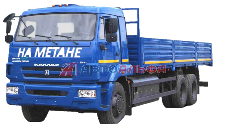 Сковородинское ЛПУМГ
УТТиСТ
УАВР-2
Юргинское ЛПУМГ
Хабаровское ЛПУМГ
>5 тонн
>10 тонн
передано в Томск и 
доставлено в Ростов
передано в региональные
штабы Красного Креста
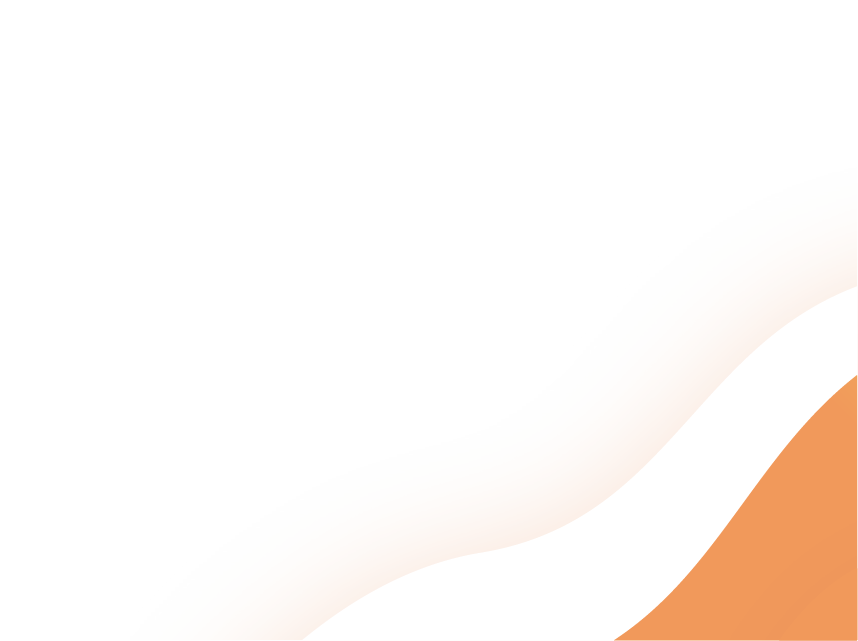 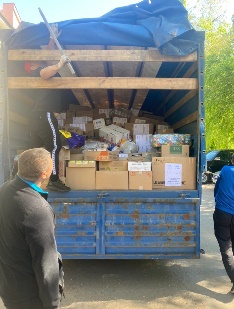 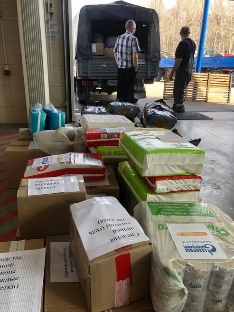 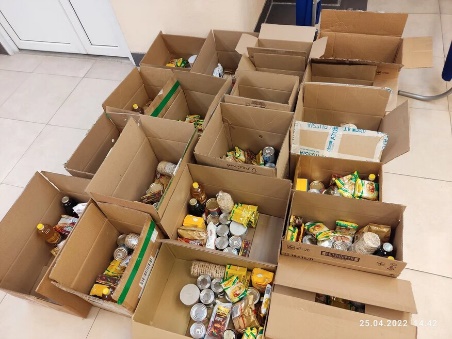 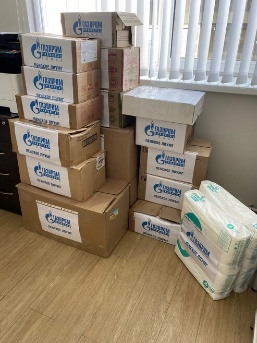 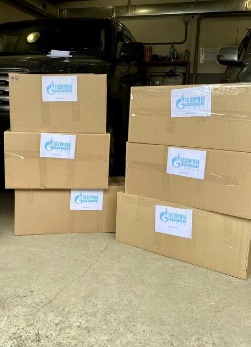 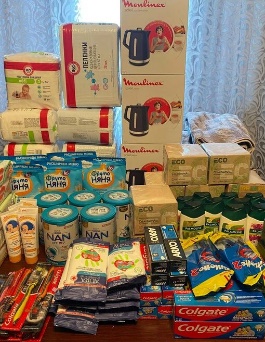 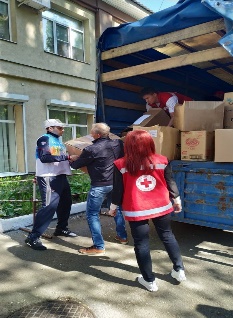 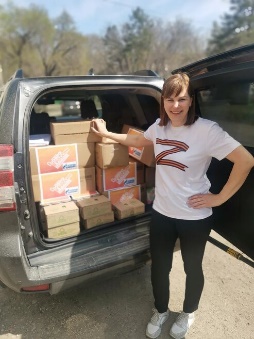 5
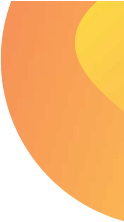 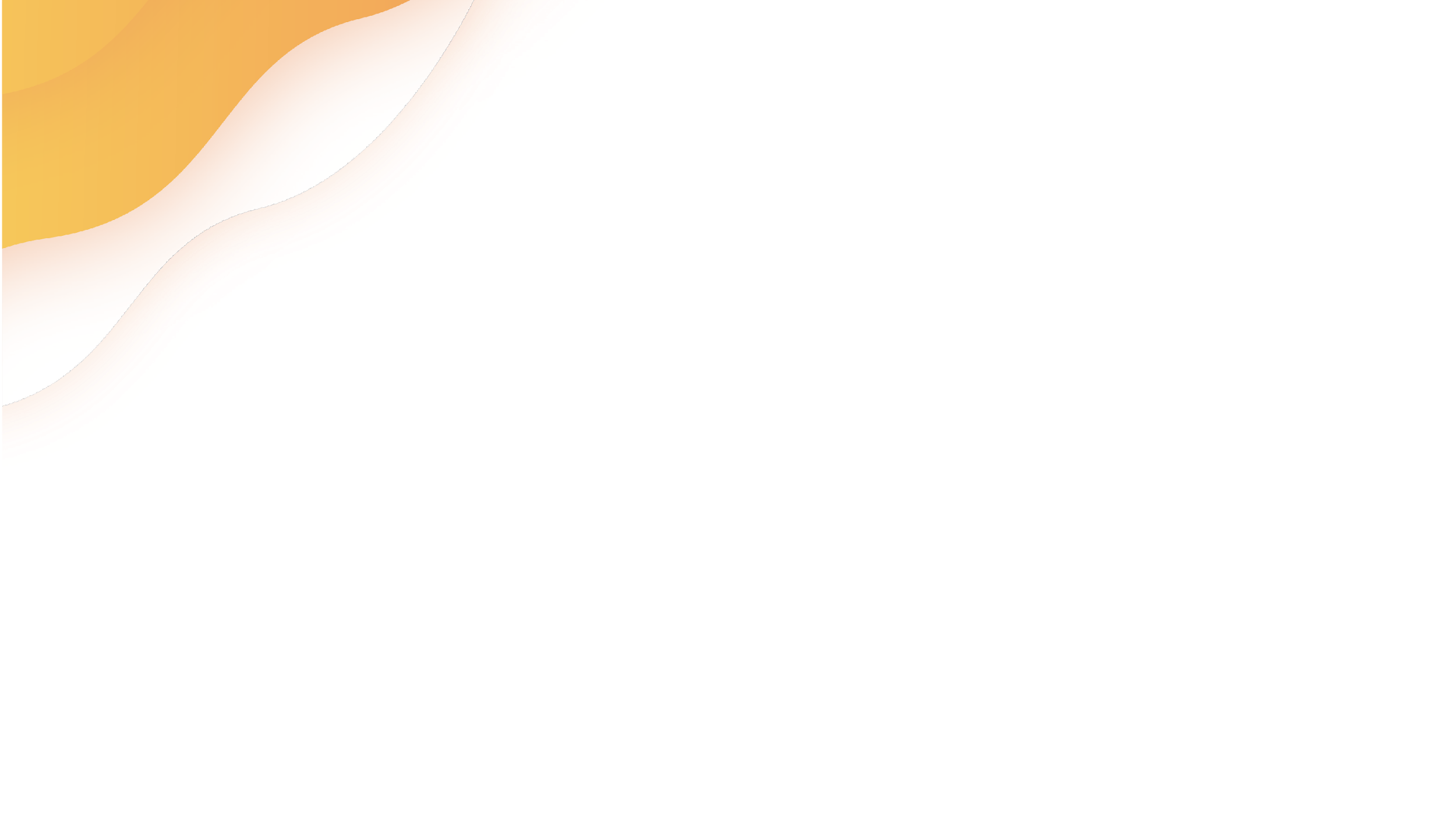 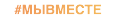 О ПРОЕКТЕ
МЫ В СОЦИАЛЬНЫХ СЕТЯХ
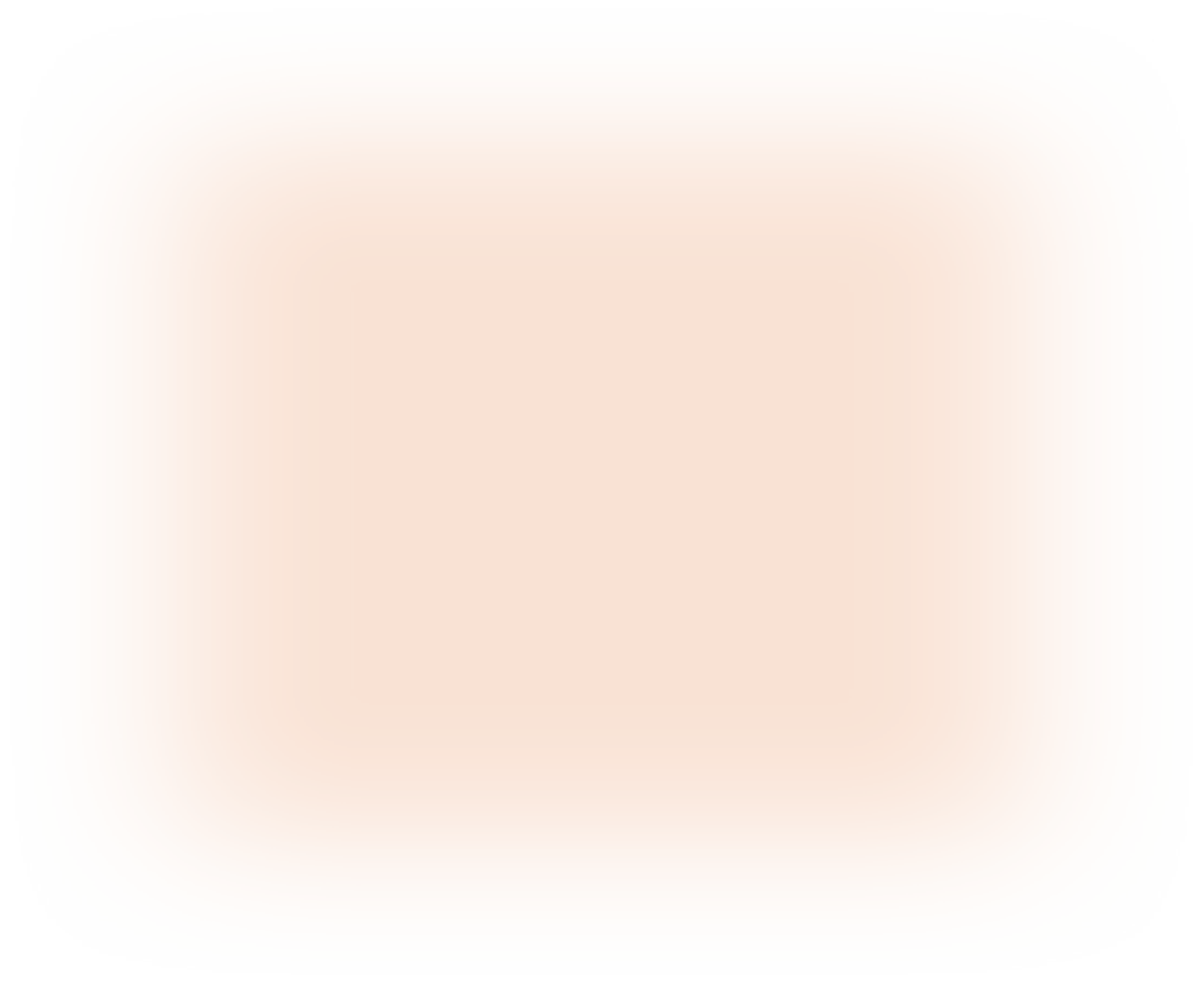 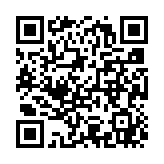 https://vk.com/gazpromtransgaztomsk?w=wall-69911691_5706
официальная страница ООО «Газпром трансгаз Томск»
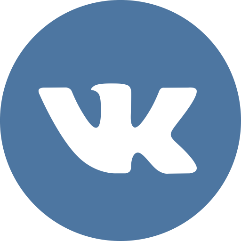 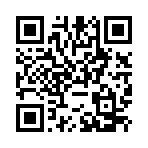 https://vk.com/omogtt?w=wall-211940215_25
страница общественного молодежного объединения ООО «Газпром трансгаз Томск»
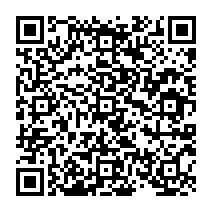 https://dobro.ru/project/10044710?utm_source=dobroru&utm_medium=organic&utm_campaign=pagerepost&utm_content=project
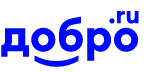 волонтерский портал
6
«
ПРИЗНАНИЕ И ВОВЛЕЧЕННОСТЬ
(«ДЕЙСТВУЮЩИЕ ЛИЦА»)
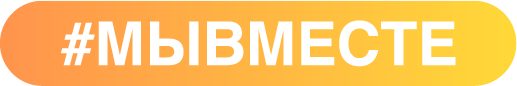 люди попавшие в трудную жизненную ситуацию из ЛНР и ДНР
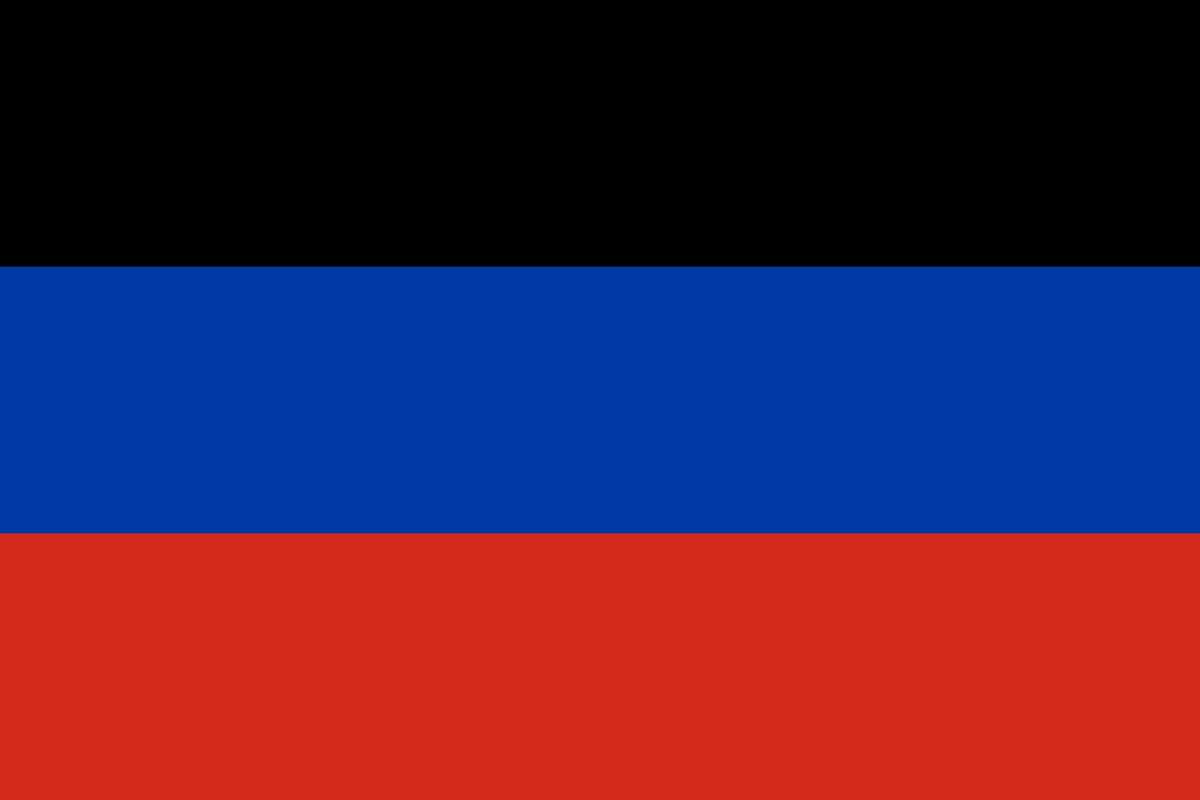 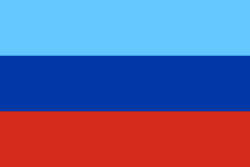 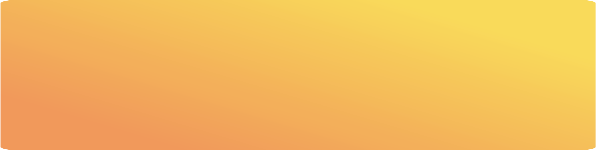 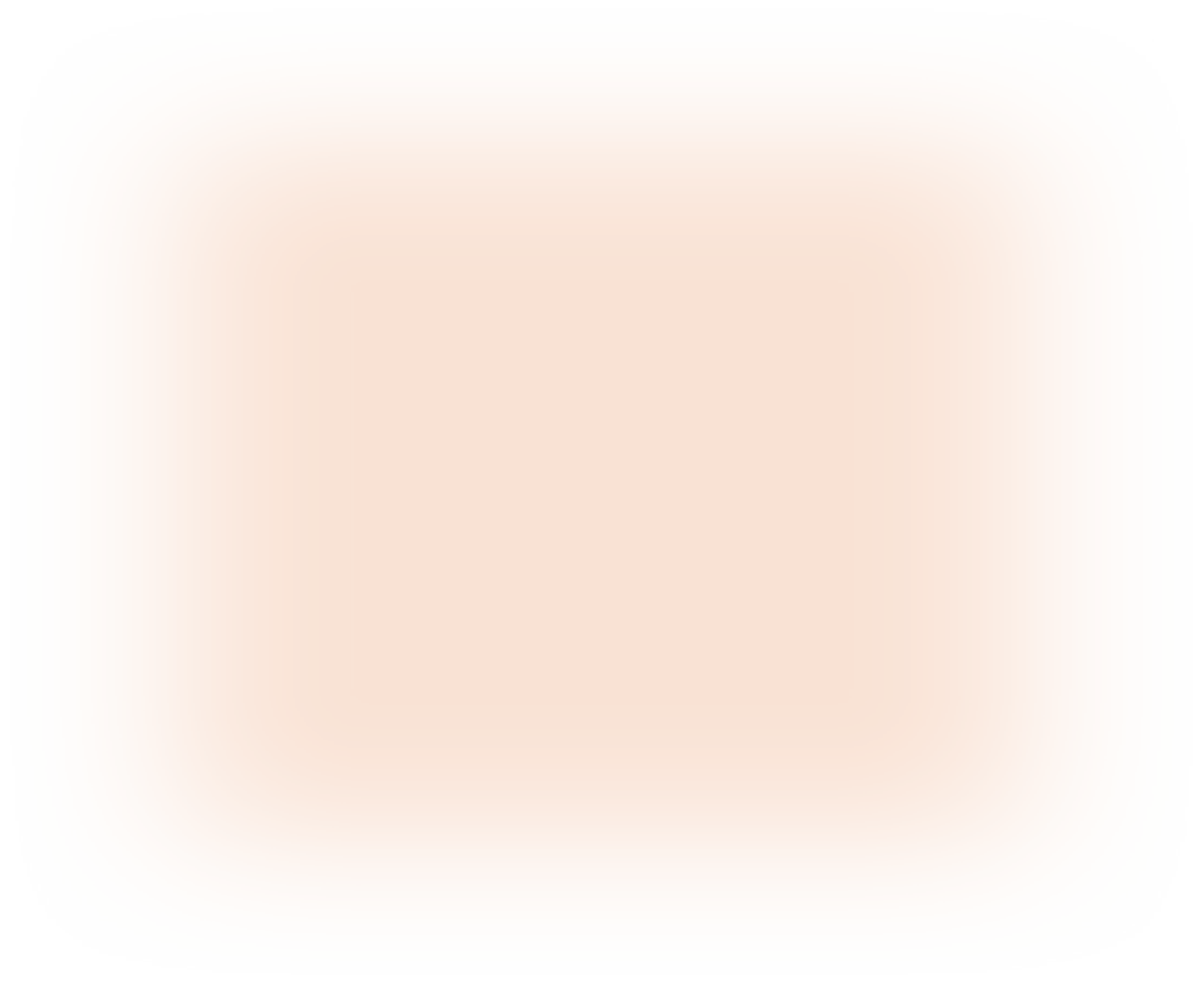 БЛАГОПОЛУЧАТЕЛИ:
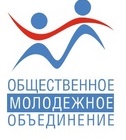 молодые работники ООО «Газпром трансгаз Томск» (более 70 чел)
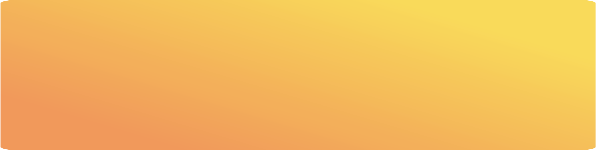 ВОЛОНТЁРЫ:
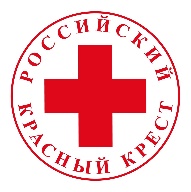 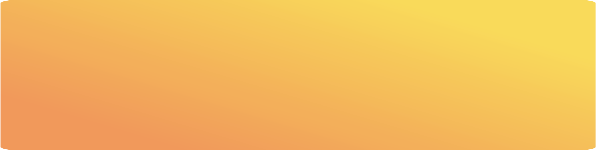 Российский Красный Крест, 
оперативные штабы «МыВместе»
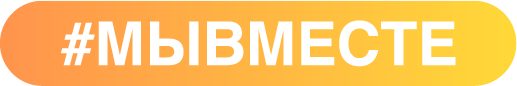 ПАРТНЁРЫ:
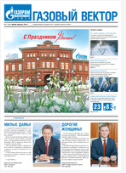 корпоративные соц. сети и СМИ, региональные новости, соц. сети РКК
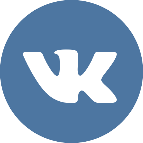 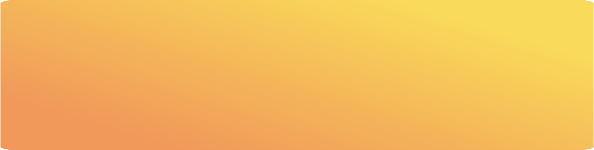 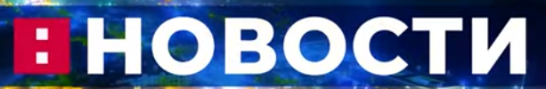 МЕДИА:
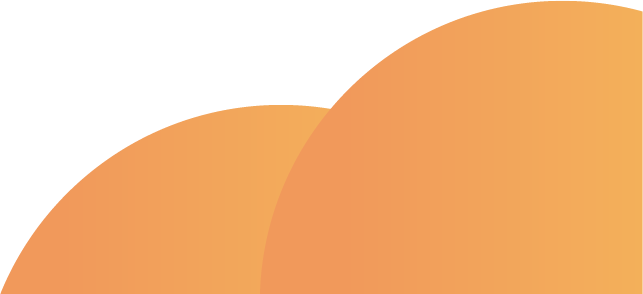 ДОПОЛНИТЕЛЬНАЯ ИНФОРМАЦИЯ (награды, премии и т.д.)
7
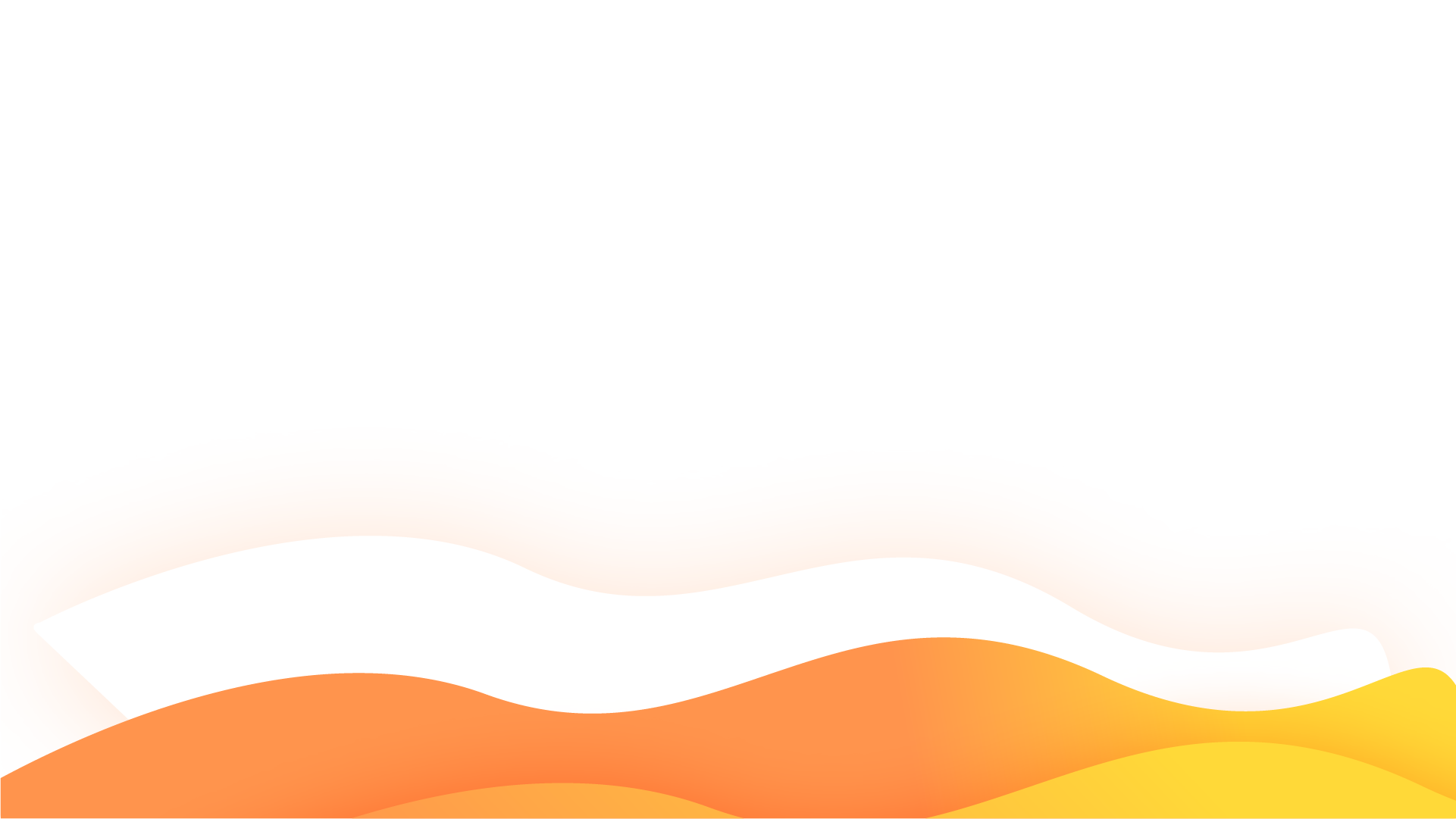 СПАСИБО ЗА ВНИМАНИЕ!
Снегирев Кирилл
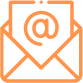 kirill-snegirev@yandex.ru
ООО «Газпром трансгаз Томск»
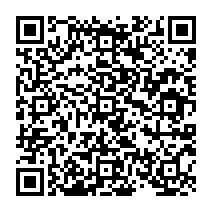